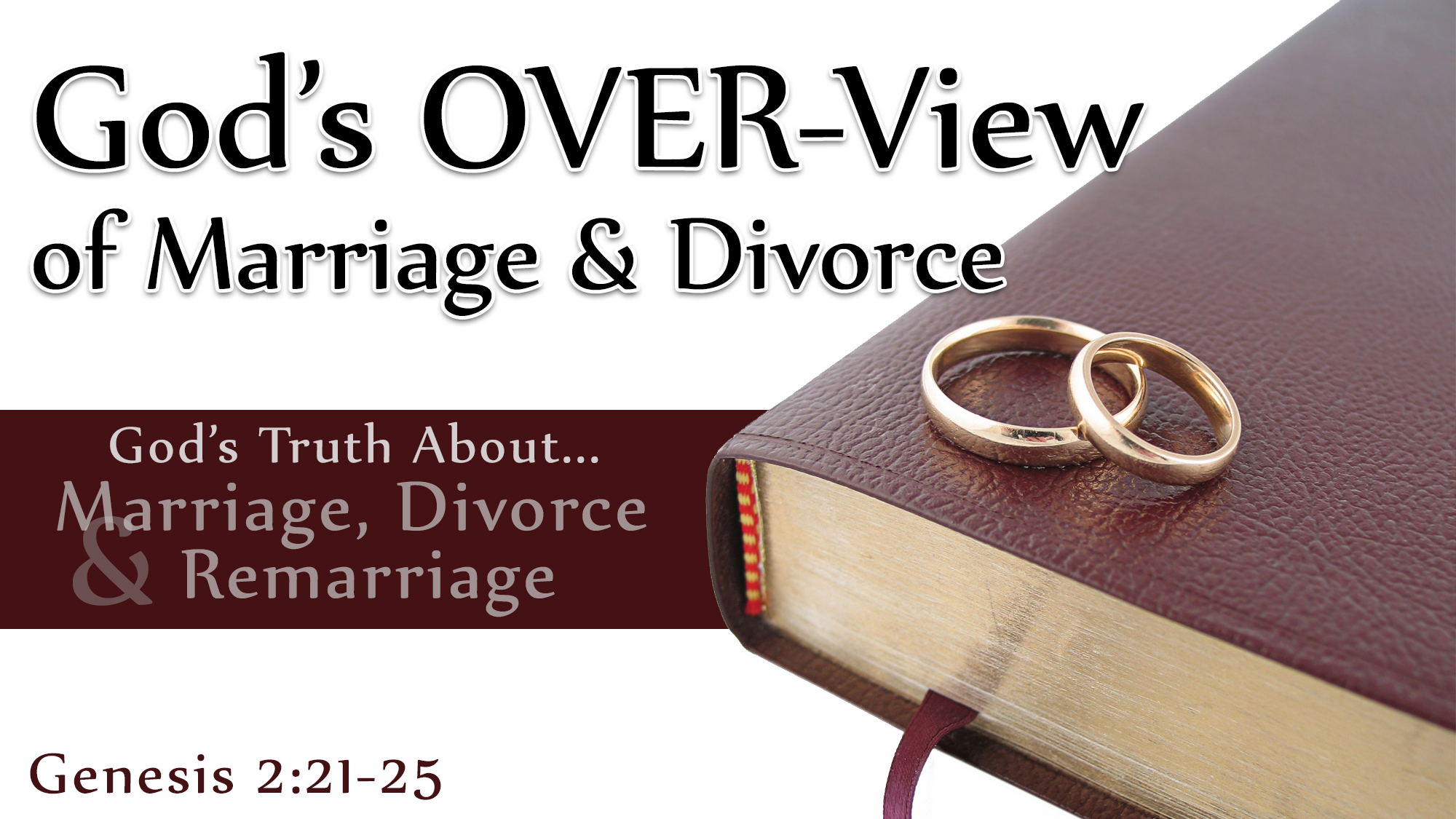 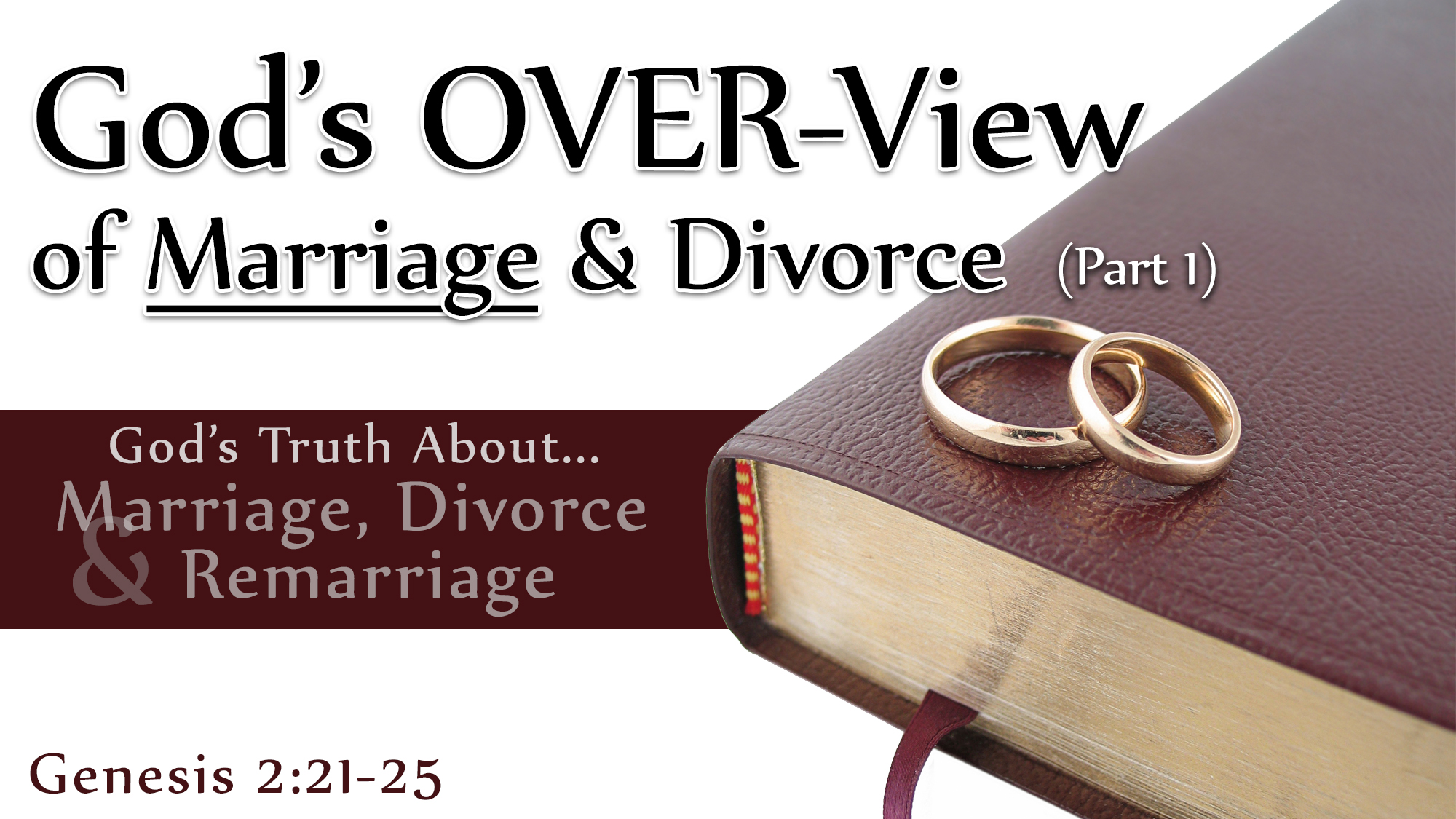 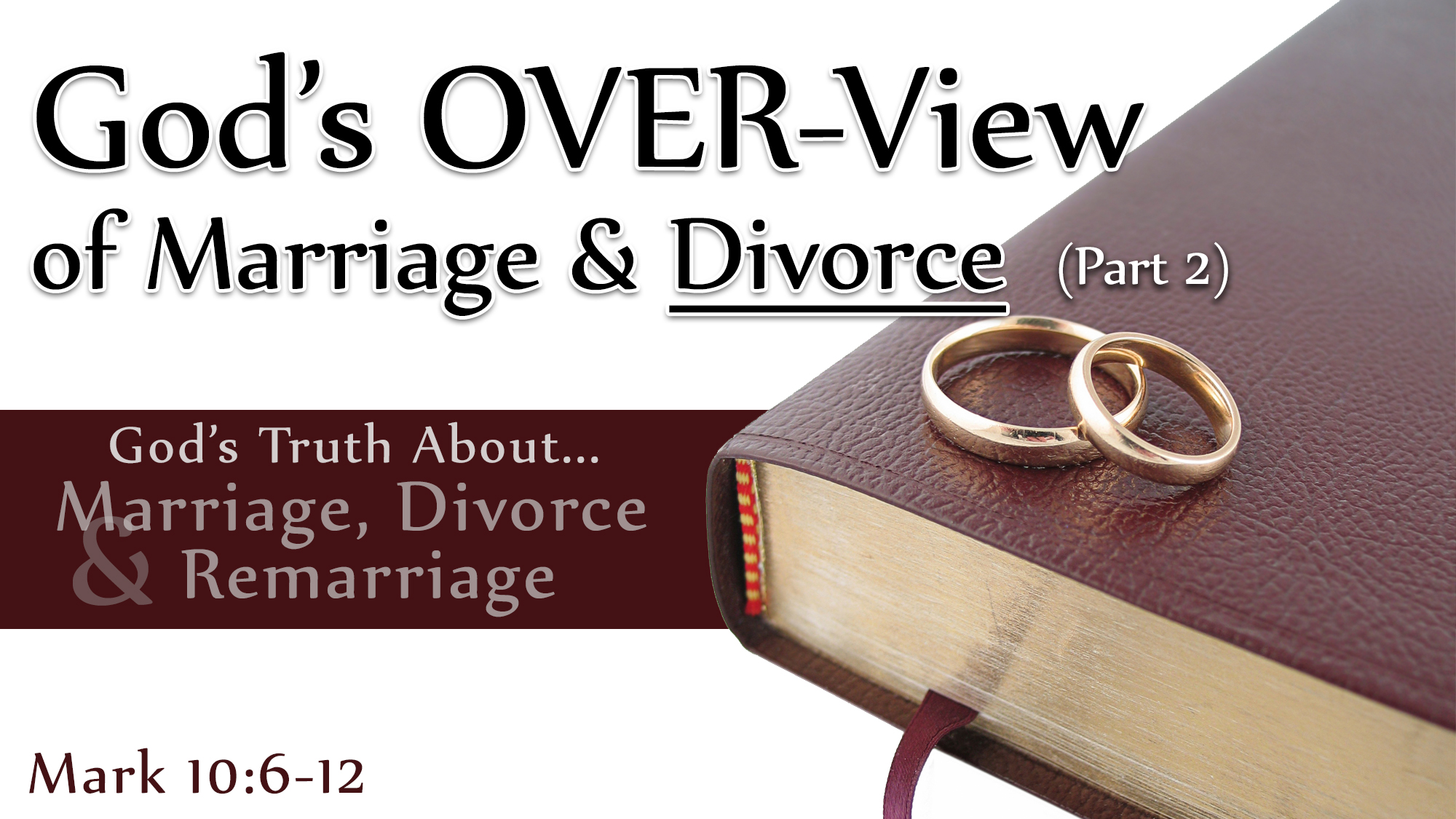 God Gave the PLAN for Marriage:  The Only Plan That Matters!
God Gave the PARTICIPANTS for Marriage
God Gave the PRIORITY for Marriage
God Gave the PROVISOS for Marriage
God Gave PURPOSE to Marriage
God Gave PERMANENCE to Marriage
The New Testament Greek word for divorce is apoluo
Apoluo means: “set free, release; let go, send away, dismiss”
Often translated, “put away” (ASV), involving a mental, intentional, then legal act
Marriage involves a contract/covenant between 3 parties: man, woman, God
If three parties are involved in proper marriages, One cannot be omitted during divorce
Only God can “join” and only God can “disjoin”
God’s plan for marriage (from beginning) never included or intended divorce
God’s design for marriage was for couples to remain together for life (Gen. 2:24)
God’s view of divorce is simple, yet strong – “He hates divorce” (Mal. 2:16)
God’s marriage laws are not bound, loosed or altered by what man approves or legislates
God’s divine law is not subservient to civil law (1 Pet. 2:13; Acts 5:29; Rom. 13:4; John 19:11)
Human law has no power to sanction a wrong or forbid something that’s right
If civil law joins two people together, that does not mean that God has joined them (Mark 6:17-18)
If civil law disjoins two people, that does not mean that God has disjoined them
We must distinguish between what mankind authorizes and what God authorizes
God’s general rule regarding marriage, divorce and remarriage:
“Whoever divorces and marries another commits adultery” (Mark 10:11-12)
If one “marries another” while first spouse lives, called an adulterer/ess (Rom. 7:2-3)
If one “does depart, let him/her remain unmarried or be reconciled” (1 Cor. 7:10-11)
If his/her spouse “dies,” he/she “is at liberty to be married” (1 Cor. 7:39)
Therefore, the divine rule is that a second marriage is not acceptable but is sinful
The one and ONLY divine exception given (to God’s general rule) is when a mate puts away his/her mate for fornication (Matt. 19:9; 5:31-32)
Fornication is a broad term that includes all other illicit sexual activity
The Greek porneia means, “every kind of unlawful sexual intercourse”
It includes:
Sex between unmarried people (1 Cor. 7:2)
Sex between individuals who may be married but not to each other (Matt. 19:9)
Homosexuality (Jude 7), incest, bestiality, etc.
Adultery is a specific type of fornication
Greek moicheia means, “unlawful intercourse with the spouse of another”
One can “live in adultery” (continuous sin) when God views the first marriage as still binding
Repentance is a “change of mind” that leads to “change of conduct”  
Must be “godly sorrow,” but “godly sorrow produces repentance” (2 Cor. 7:10)
Repentance is what follows the feeling sorry for an action
True repentance involves: 
Sorrow for sin (2 Cor. 7:10)
Change of mind (Matt. 21:29)
Change of conduct, incl. discontinuing sinful living (Matt. 3:8; 12:41; Acts 2:38)
The reaction of Jesus’ disciples to His teaching about marriage, divorce and remarriage shows that God’s view is intentionally narrow (Matt. 19:10)
Rejection of God’s marriage laws will cost that person (and any/all new “spouses”) a home in heaven (Heb. 13:4; 1 Cor. 6:9-10)
Believe Jesus is the Son of God – John 8:24
Repent of your sins and turn toward God – Acts 3:19
Confess your faith in Jesus Christ – Romans 10:9
Be immersed into Christ – Mark 16:16
God will forgive all of your sins – Acts 2:38
God will add you to His church – Acts 2:47
God will enroll you in heaven – Hebrews 12:23
Walk faithfully with the Lord – Revelation 2:10